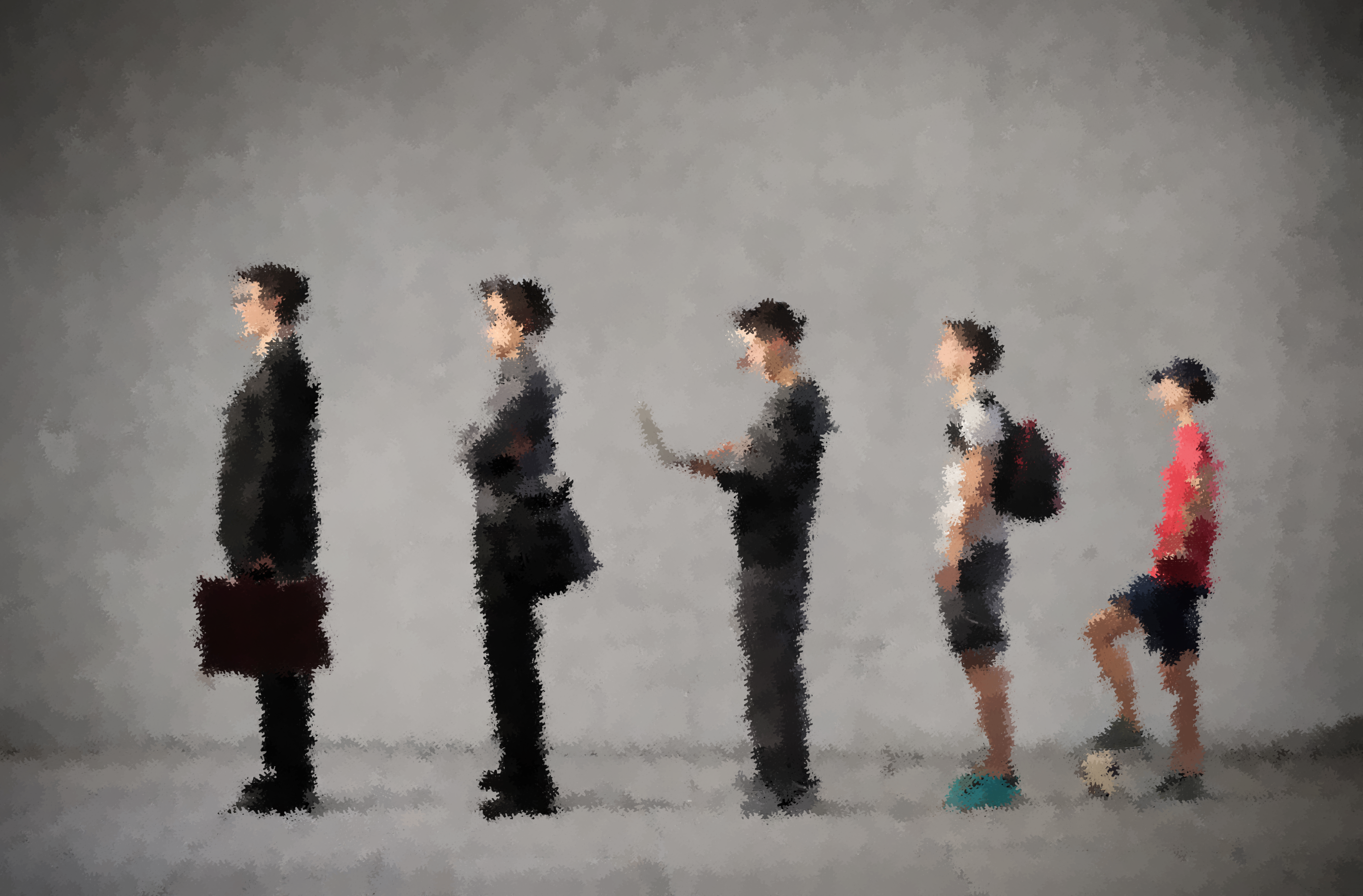 Взрослеть можно по-разному: ошибочные ценности
Спикеры: Данилова Кристина, Асламова Виктория
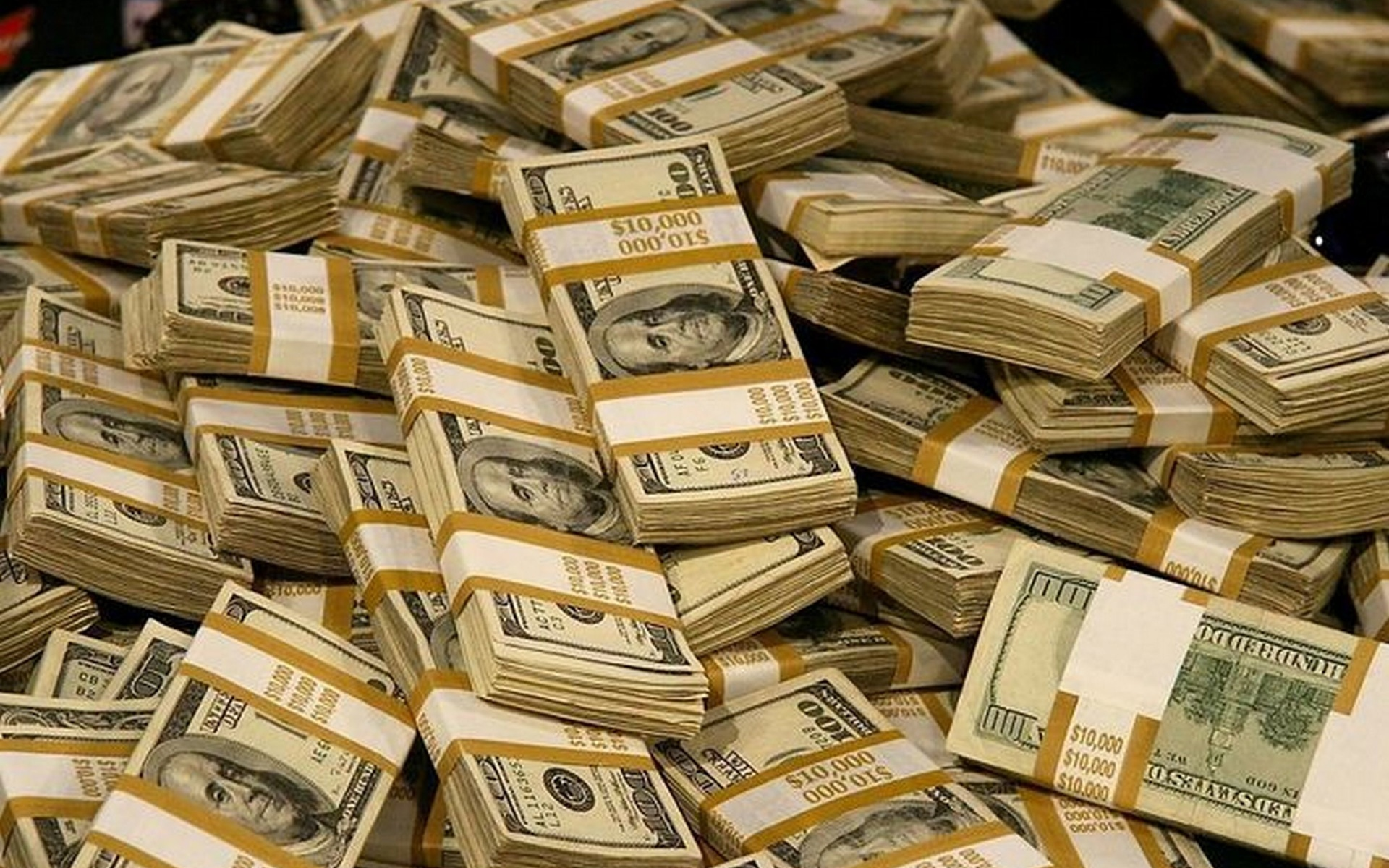 Материальное благополучие как цель
Деньги – это главная цель в жизни
Деньги и материальные вещи определяют успех
Подростки забывают об эмоциональном и духовном благополучии
2
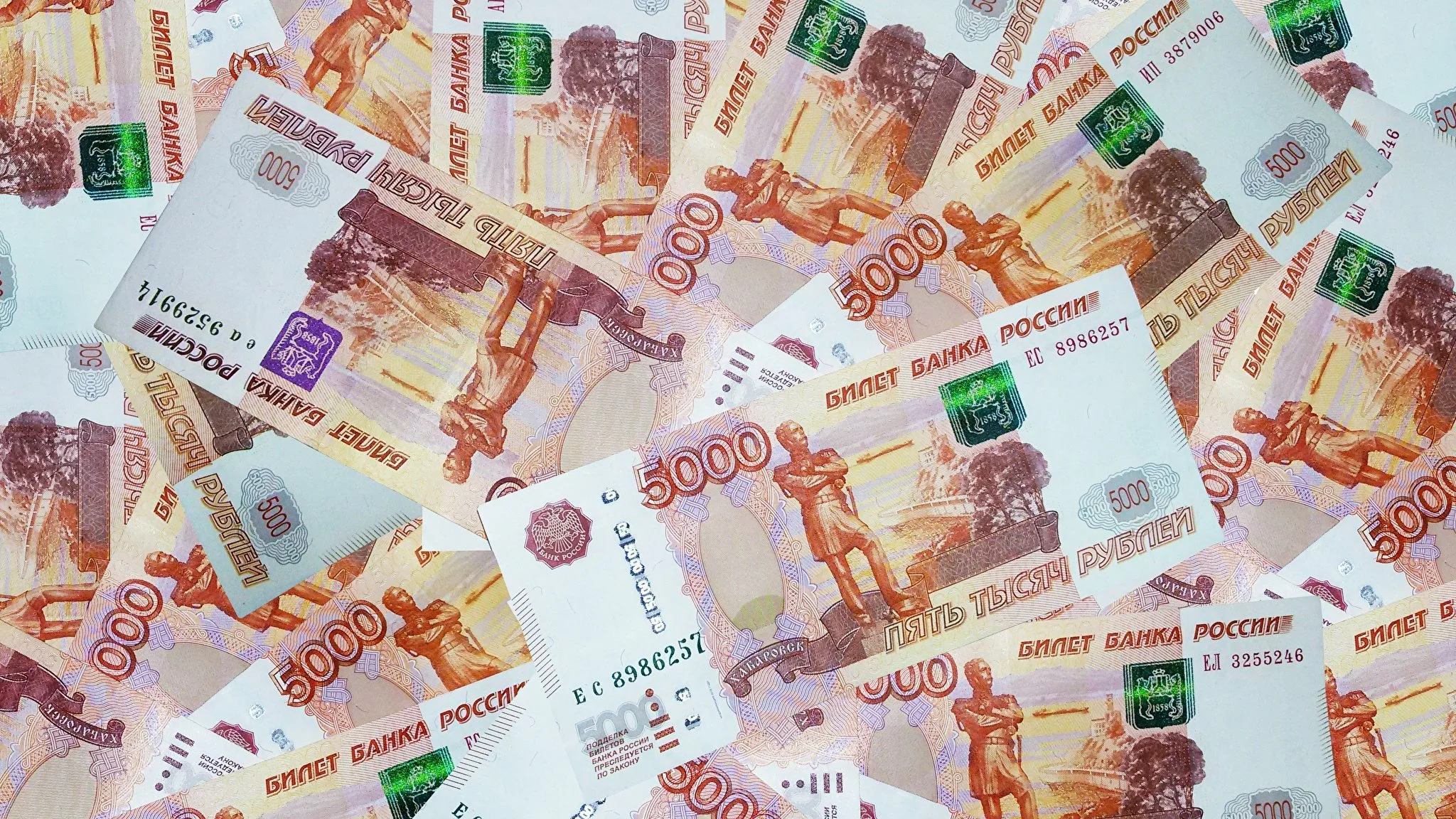 Деньги как цель жизни
Как с этим бороться?
Последствия
Расценивание себя и других исключительно по материальному достатку
Неудовлетворенность собой
Депрессия
Проблемы с социальной адаптацией
Прививать осознанность
Развитие здорового отношения к деньгам
Помочь обрести уверенность в себе
3
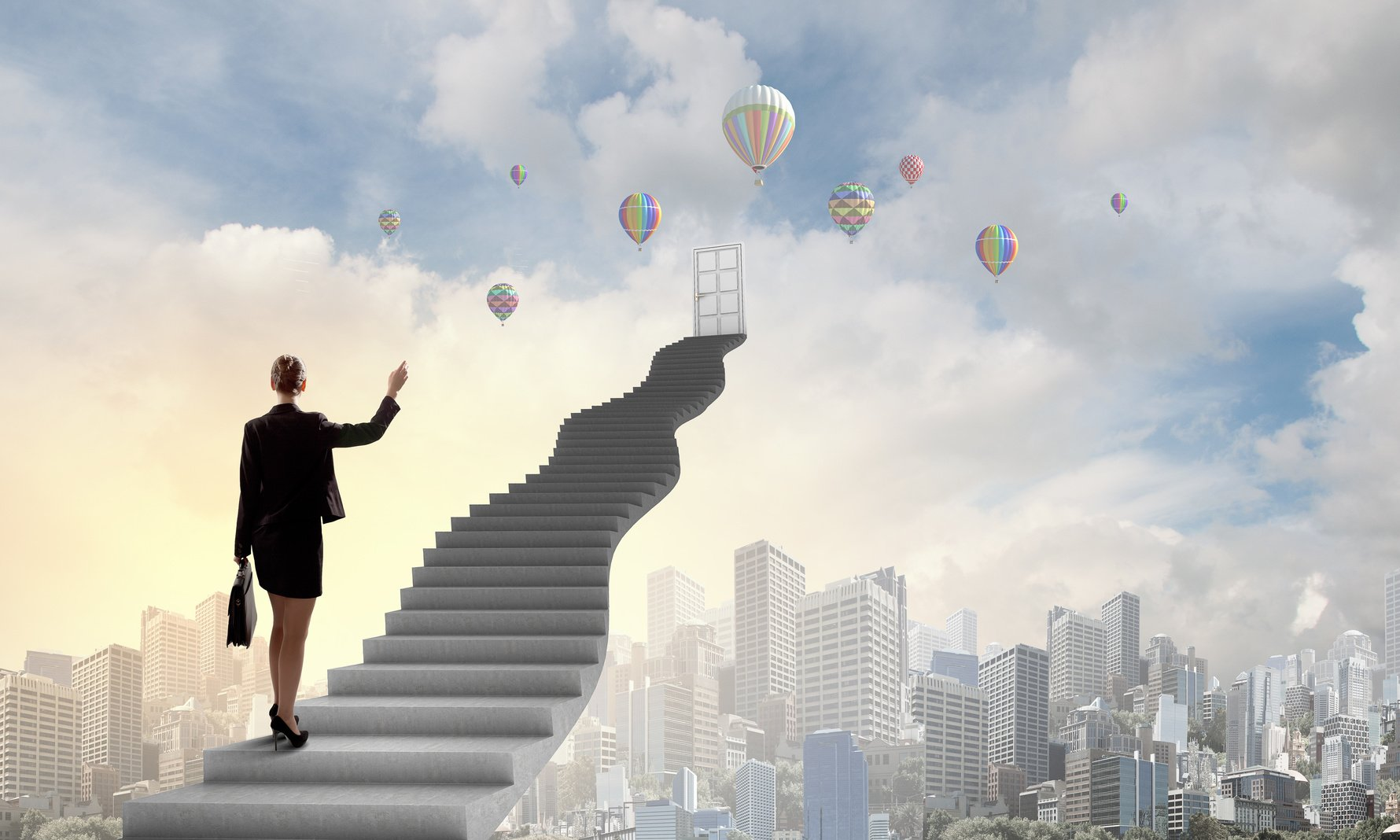 Миф о быстром успехе
Подростки не понимают, что достижение целей и успеха требует усилий, терпения, отказа от мгновенного удовлетворения
Многие ищут легких денег и, как следствие, неприятности
4
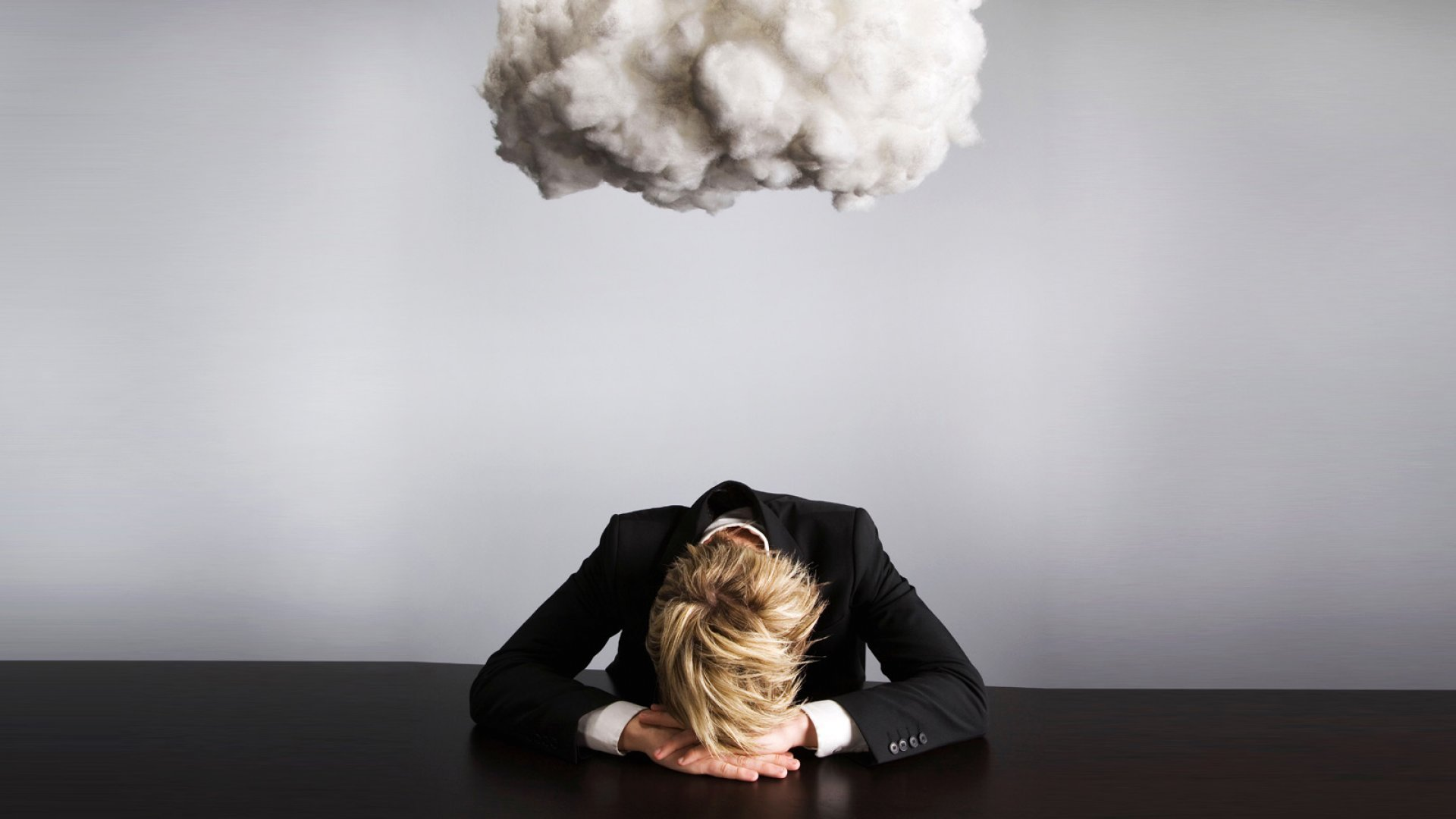 Миф о быстром успехе
Последствия
Как бороться?
Стресс
Депрессия
Вовлечение в криминал
Развитие осознанности
Прививать умение учиться на своих ошибках
Учить управлять своими ожиданиями и ценить каждый шаг к цели
Развивать терпение и настойчивость
5
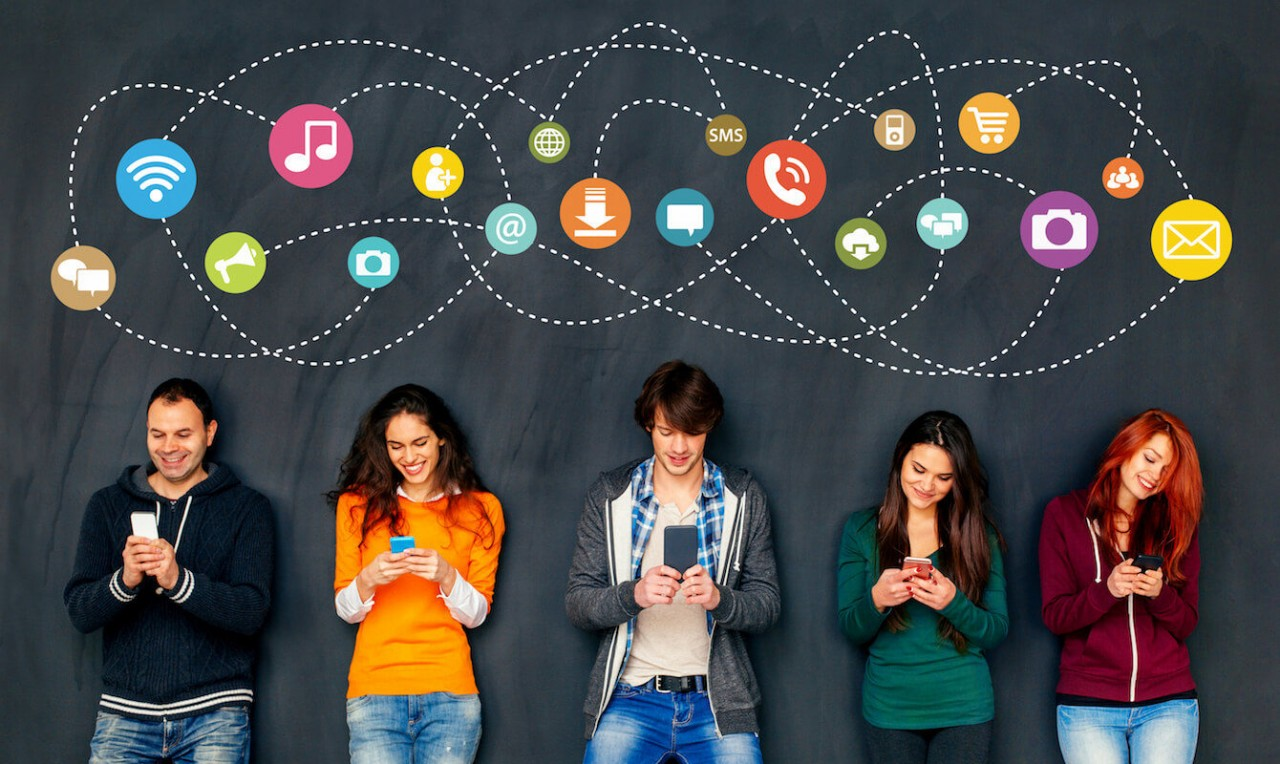 Жизнь в социальных сетях
Подростки стремятся создать идеальный образ в соцсетях, забывая о своей настоящей личности
Стремятся набрать популярность онлайн, забывая о живом общении
6
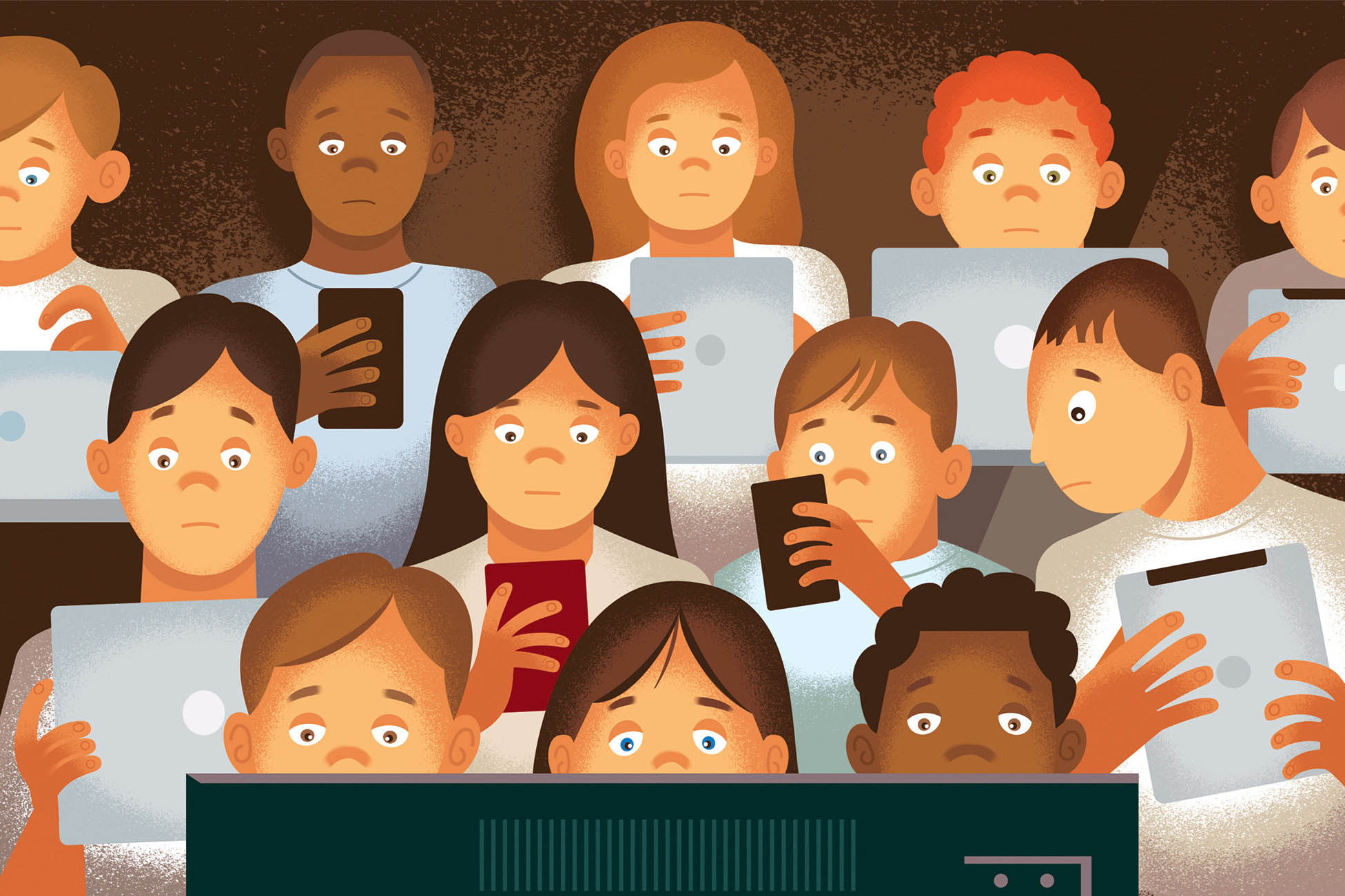 Зависимость от соцсетей
Последствия
Как бороться?
Чувство одиночества
Низкая самооценка
Депрессия
Тревога
Проблемы со сном
Проблемы с физическим здоровьем из-за сидячего образа жизни
Обучать критическому мышлению
Обучать саморегуляции
Поощрять за общение в реальной жизни
Поощрять занятия спортом, хобби
7
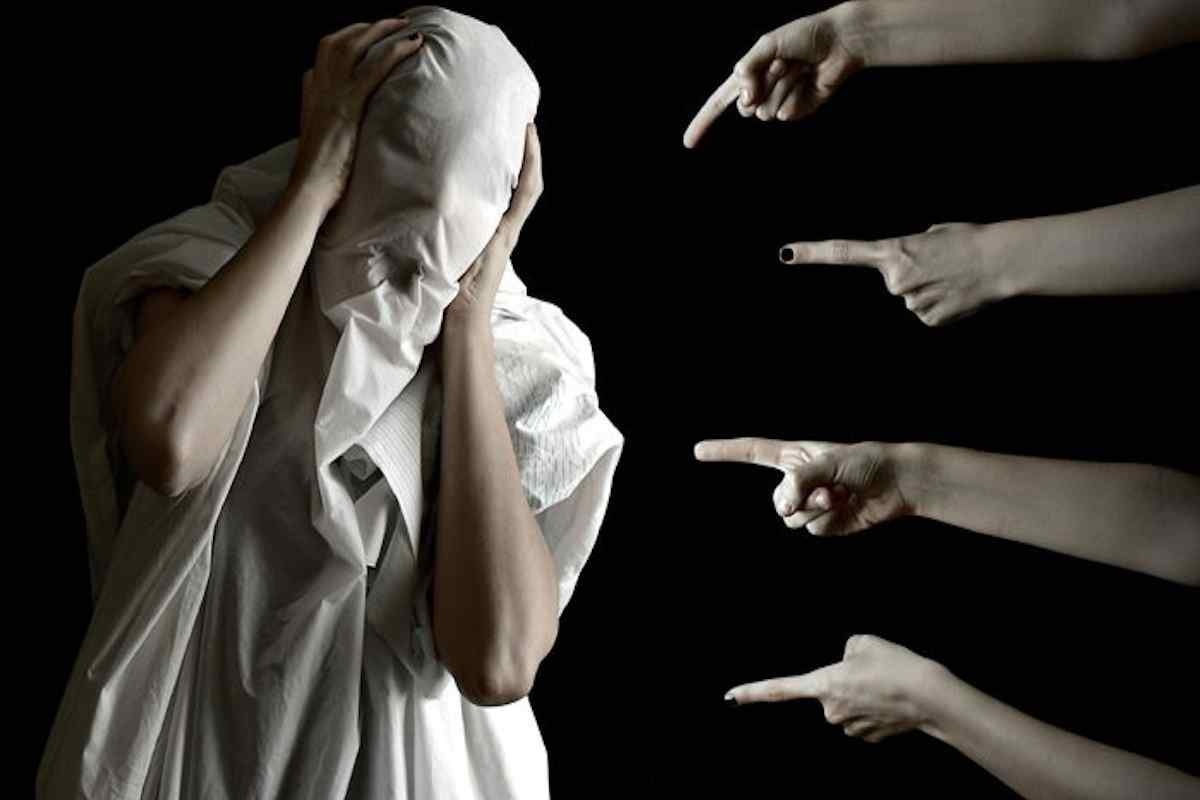 Следование за толпой
Подростки сталкиваются с давлением группы
Пытаются соответствовать установленным стандартам, даже если это противоречит их убеждениям
В результате: потеря индивидуальности и тупик
8
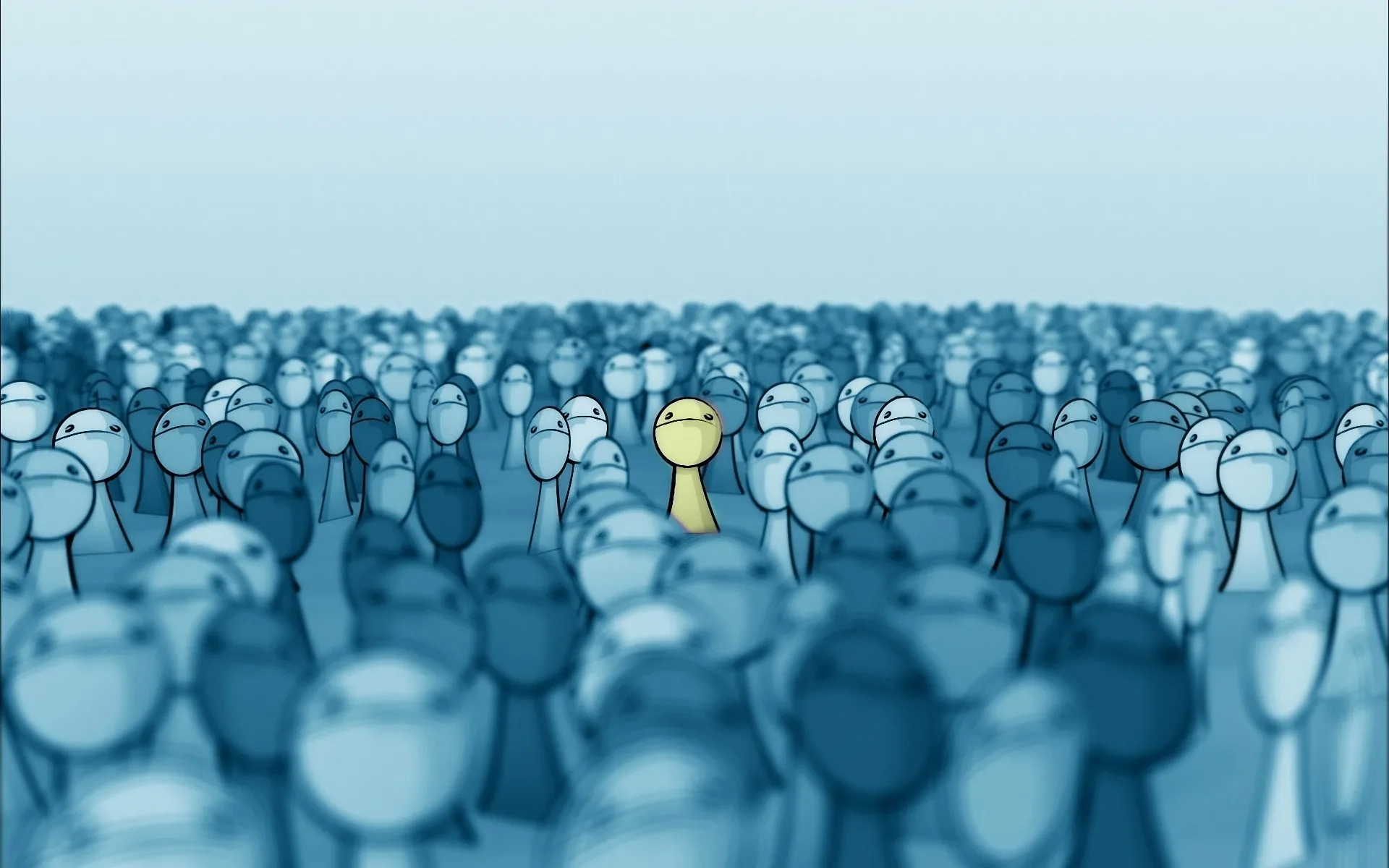 Следование за толпой
Последствия
Как бороться?
Потеря индивидуальности и уникальности
Проблемы с самооценкой
Неудовлетворенность собой
Появление вредных привычек
Работа с самооценкой и самоидентификацией
Поддержка и поощрение уникальности
Помощь в поиске собственных интересов
Создание условий для самовыражения
9
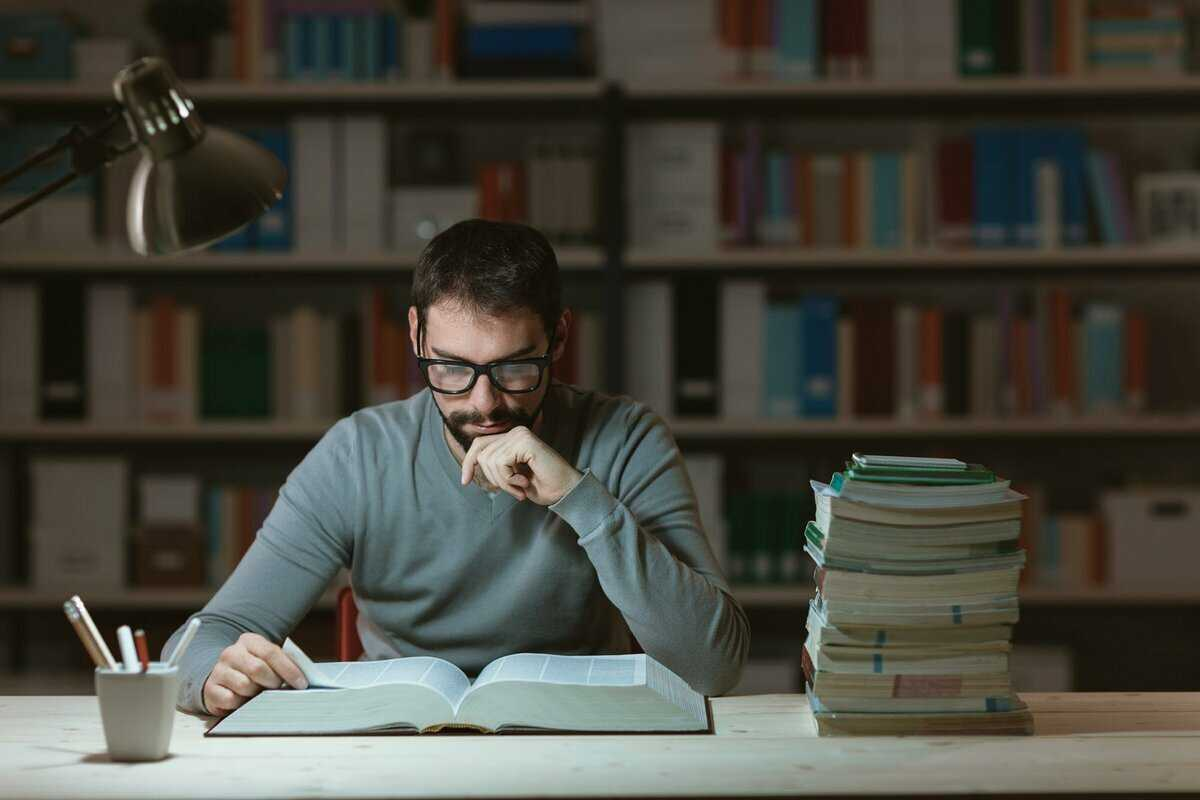 Игнорирование значимости образования и развития личности
Подростки уделяют гораздо больше внимания социальной активности и развлечениям
Делают они это в ущерб саморазвитию
10
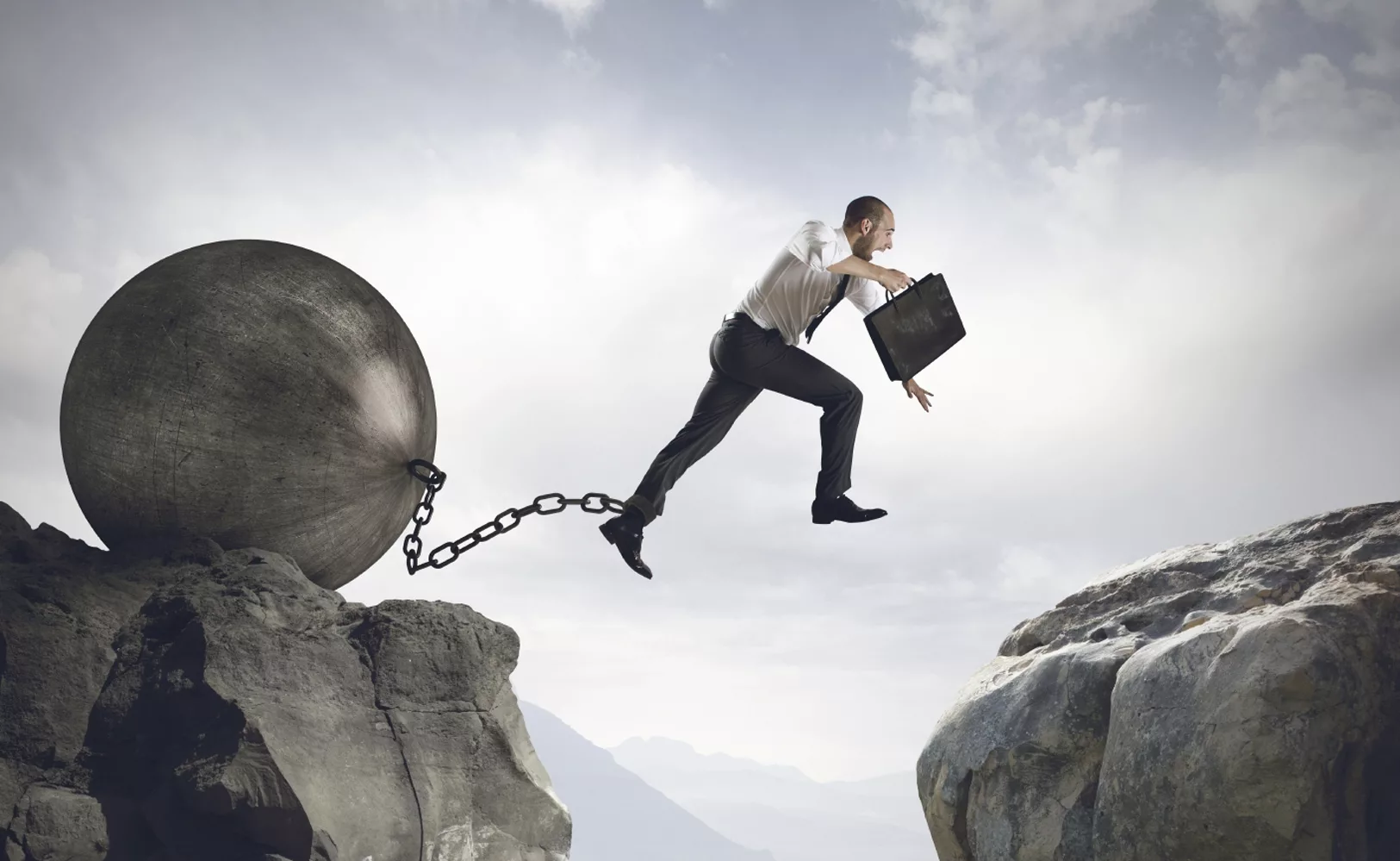 Игнорирование образования и саморазвития
Последствия
Как бороться?
Финансовые трудности, низкий социальный статус
Проблемы с самооценкой
Тревожность
Конфликты с окружающими
Создавать поддерживающую и стимулирующую среду
Повышать мотивацию
Предоставлять ресурсы для достижения успеха
Поощрять успехи в области образования и саморазвития
11
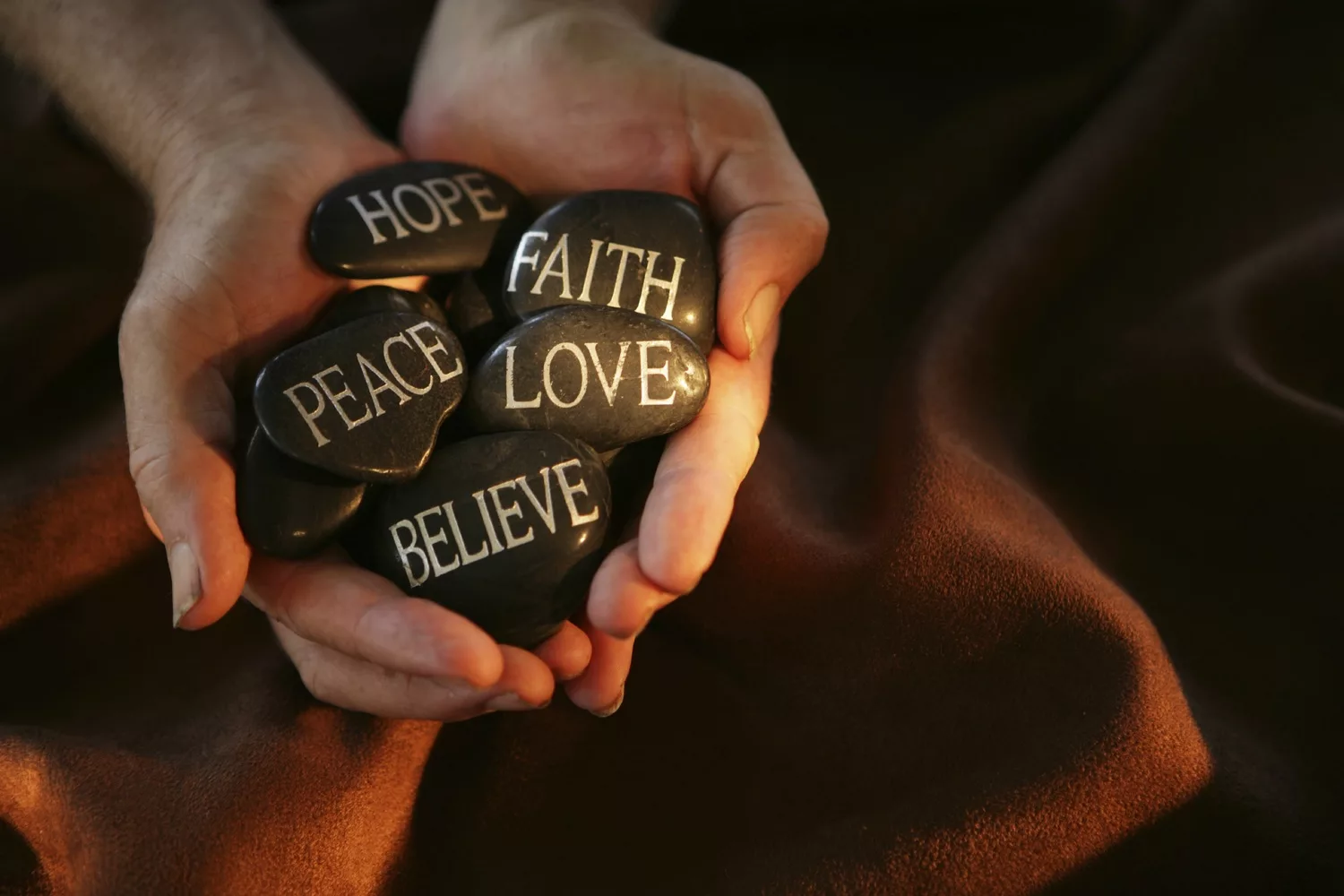 Спасибо за внимание!
12